Chapter 2: Creating Basic Web Pages with HTML
OUTLINE 
What is HTML?
 Creating Basic HTML Documents
 Formatting Text as Paragraphs
Applying Character Formatting
Adding Graphics to a Web Page
 Linking Documents Together
 Adding Lists to a Web Page
 Building Navigational Image maps
 Formatting Content with Tables
 Framing Your Web Site
 Collecting Input with Forms
 Inserting Objects into a Web Page
1
What is HTML?
HTML stands for HyperText Markup Language
HTML is a markup language used to create web documents (Web pages).
Web documents are simply text documents with a specific form:
Web document is composed of content and markup tags
Content: actual information to be conveyed
The markup tags tell the Web browser how to display the content
A web document/file must be saved with htm or html file extension
An HTML file can be created using a simple text editor
2
Our First Example
If you are running Windows, start Notepad
Type in the following:






Open this file using a browser, and you will see…
<html> 
<head> 
<title>Title of page</title> 
</head> 
<body> 
This is my first homepage. <b>This text is bold</b> 
</body> 
</html>
3
HTML Tags
HTML tags are used to mark-up HTML elements
Surrounded by angle brackets < and >
HTML tags normally come in pairs, like <tagname> (start tag) and </tagname> (end tag)
The text between the start and end tags is the element content
Not case-sensitive
Follow the latest web standards: 
Use lowercase tags
4
Tag Attributes
Tags can have attributes that provide additional information to an HTML element
Attributes always come in name/value pairs like: 

name=“value”
Attributes are always specified in the start tag
Attribute values should always be enclosed in quotes. Double quotes are most common.
Also case-insensitive: however, lowercase is recommended

<s3it  classroom=“lhj-213” lab=“csitLab3”></ s3it>
For example, <table border=“0”> is a start tag that defines a table that has no borders
5
Tags Attributes
Tags can have attributes
Attributes specify properties and behavior
Example:


Few attributes can apply to every element:
id, style, class, title
The id is unique in the document
Content of title attribute is displayed as hint when the element is hovered with the mouse
Some elements have obligatory attributes
Attribute alt with value "logo"
<img src="logo.jpg" alt="logo" />
6
Creating Basic HTML Documents
7
HTML Document Structure
Entire document enclosed within <html> and </html> tags
Two subparts:
Head
Enclosed within <head> and </head>
Within the head, more tags can be used to specify title of the page, meta-information, etc.
Body
Enclosed within <body> and </body>
Within the body, content is to be displayed
Other tags can be embedded in the body
8
The <head> Section
Contains information that doesn’t show directly on the viewable page
Starts after the <!doctype> declaration
Begins with <head> and ends with </head>
Contains mandatory single <title> tag
Can contain some other tags, e.g.
<meta>
<script>
<style>
<!–- comments -->
9
<head> Section: <title> tag
Title should be placed between <head> and </head> tags





Used to specify a title in the window title bar
Search engines and people rely on titles
<title>Telerik Academy – Winter Season 2009/2010 </title>
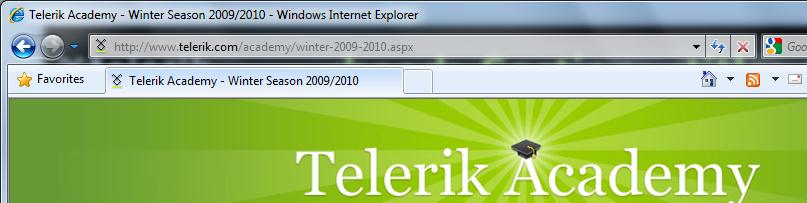 10
<head> Section: <meta>
Meta tags additionally describe the content contained within the page
<meta name="description" content="HTML tutorial" />

<meta name="keywords" content="html, web design, styles" />
 
<meta name="author" content="Chris Brewer" /> 

<meta http-equiv="refresh" content="5; url=http://www.telerik.com" />
11
<head> Section: <script>
The <script> element is used to embed scripts into an HTML document
Script are executed in the client's Web browser
Scripts can live in the <head> and in the <body> sections
Supported client-side scripting languages:
JavaScript (it is not Java!)
VBScript
JScript
12
The <script> Tag – Example
scripts-example.html
<!DOCTYPE HTML>
<html>
  <head>
    <title>JavaScript Example</title>
    <script type="text/javascript">
      function sayHello() {
        document.write("<p>Hello World!<\/p>");
      }
    </script>
  </head>
  <body>
    <script type=
      "text/javascript">
      sayHello();
    </script>
  </body>
</html>
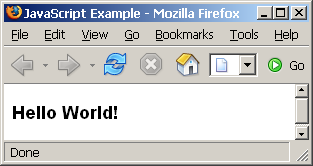 13
<head> Section: <style>
The <style> element embeds formatting information (CSS styles) into an HTML page
style-example.html
<html>
  <head>
    <style type="text/css">
      p { font-size: 12pt; line-height: 12pt; }
      p:first-letter { font-size: 200%; }
      span { text-transform: uppercase; }
    </style>
  </head>
  <body>
    <p>Styles demo.<br />
       <span>Test uppercase</span>.
    </p>
  </body>
</html>
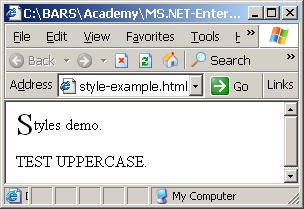 14
Comments: <!-- --> Tag
Comments can exist anywhere between the <html></html> tags
Comments start with <!-- and end with -->
<!–- AMU Logo (a JPG file) -->
<img src="logo.jpg" alt=“amu Logo">

<!–- Hyperlink to the web site -->
<a href="http://amu.edu.et.com/">Arba Minch University</a>

<!–- Show the news table -->
<table class="newstable">
...
15
<body> Section
The <body> section describes the viewable portion of the page
Starts after the <head> </head> section
Begins with <body> and ends with </body>
<html>
  <head><title>Test page</title></head>
  <body>
    <!-- This is the Web page body -->
  </body>
</html>
16
Some Simple Tags – Example
<!DOCTYPE HTML>
<html>
<head>
  <title>Simple Tags Demo</title>
</head>
<body>
<a href="http://www.amu.edu.et/" title=
    “amu site">Go to AMU website.</a>
<br />
<img src="logo.jpg" alt="logo" />
<br />
<strong>Bold</strong> and <em>italic</em> text.
</body>
</html>
17
Formatting Text as Paragraphs
The <p> tag is used to create paragraph text in HTML.
It has both the start and end tag.
<p>  text to be presented as paragraph … </p>
It is used inside the body section of the html document
A given html document may contain one or more of the paragraph tags
18
…cont’d…
The paragraph element may be preceded or followed by heading elements
Heading elements are used to create heading texts
six heading formats defined in HTML: <h1> up to <h6>
<h1> the largest font size
<h6> the smallest font size
Format
<h1>…</h1>
19
Headings and Paragraphs – Example
headings.html
<!DOCTYPE HTML>
<html>
  <head><title>Headings and paragraphs</title></head>
  <body>
    <h1>Heading 1</h1>
    <h2>Sub heading 2</h2>
    <h3>Sub heading 3</h3>

    <p>This is my first paragraph</p>
    <p>This is my second paragraph</p>

    <div style="background:skyblue">
      This is a div</div>	
  </body>
</html>
20
Applying Character Formatting
Character formatting tags modify the text between the opening tag and the closing tag
Ex. <b>Hello</b> makes “Hello” bold
21
Character Formatting – Example
text-formatting.html
<html>
  <head>
    <title>Page Title</title>
  </head>
  <body>
  <h1>Notice</h1>
  <p>This is a <em>sample</em> Web page.</p>
  <p><pre>Next paragraph:
     preformatted.</pre></p>
  <h2>More Info</h2>
  <p>Specifically, we’re using XHMTL 1.0 transitional.<br />
    Next line.</p>
  </body>
</html>
22
Adding graphics to a webpage
You'll find dozens of graphics file formats that you can use to store images--GIF, JPEG, PCX, PNG, WMF, BMP and so on.
The best possible choices are GIF, PNG, or JPEG. 
BMP files aren't compressed at all, thus it is the slowest of all file formats to download.
GIF and PNG files are larger than JPEG files, but GIF and PNG files decode faster and maintain more image detail.
GIF supports 256 colors. JPEG supports 16 million colors. PNG supports 256 colors.
23
Adding graphics to a webpage
24
[Speaker Notes: Lossless compression means that as the file size is compressed, the picture quality remains the same - it does not get worse. Also, the file can be decompressed to its original quality. Lossy compression permanently removes data.]
Adding Graphics to a webpage
images
insert images in an html document using <img> tag
Format: <img>   {no end tag}
Attributes:
src=“img path”
alt=“alternate text”
width=“image width”
height=“image height”
align=“image alignment”
supported image formats:
gif, jpg/jpeg, png
E.g.  <img src=“images/logo.gif” alt=“Site Logo”>
Filename/path of the image to be inserted
25
Adding Graphics to a webpage
Locate images correctly
Relative path- the location of the image with respect to the current working directory
If you have an HTML file saved on the desktop and an Image file saved on the desktop, just use the filename of the image with its file extension
<img src=“xyz.png” alt=“Pic” >
Absolute path-the location of the image from the root directory.
If you have an HTML file saved on the desktop and an Image file saved on the desktop, specify the path starting from the root directory (C: )
<img src=“c:/users/biko/desktop/xyz.png” alt=“Pic”>
26
Example-Adding Image
<html>
<head>
<title>Locating Images</title>
</head>
<body>
<h2>Locating Images</h2>
<img src="f:/entertainment/ch.jpg" width="700" height="600">
<img src="c:/users/biko/desktop/th.jpg" align="right">
</body>
</html>
27
Linking Documents together
Anchor
defines a hyperlink or a named anchor
used for navigation or linking html documents together
Format: <a>…</a>
Attributes:
href=“url”  
target=“target”  { _self, _blank }
name=“anchor name”
E.g. 
<a href=“home.htm”>Go to home</a>
Opens Google on the same tab or window, since _self is default value of target attribute
<a href=“http://www.google.com” target=“_blank”>Google</a>
Opens Google on a new tab or blank window
Filename of the document  to be linked
Tells you where to open the linked document
28
Linking Documents together
Navigation with named anchors
named anchors
Used to navigate within named places in an html document
Format: <a name=“anchor_name”></a>
E.g.  <a name=“top”></a>
linking to named anchors
Format:  
<a href=“#anchor_name”>link text</a>  {on the same page}
<a href=“url#anchor_name”link text</a> {on a different page}
E.g. 
<a href=“#top”>Top of page</a> {assuming the example above}
<a href=“http://www.aau.edu.et/history.htm#establishment”> Establishment of AAU</a>
29
Example-Linking documents
<html>
<head>
<title>Linking documents</title>
</head>
<body>
<!-- Anchor for navigating inside the page -->
<a name="top"></a>
<h2>Linking Documents</h2>
<!-- Link to a google website -->
<a href="http://www.google.com" target="_blank">Google</a>
<hr>
<img src="f:/entertainment/ch.jpg" width="600">
<hr>
<!-- Link to the top anchor -->
<a href="#top">Back to top</a>
</body>
</html>
30
Adding Lists to a Web Page
31
Ordered Lists: <ol> Tag
Create an Ordered List using <ol></ol>:



Attribute values for type are 1, A, a, I, or i
<ol type="1">
  <li>Apple</li>
  <li>Orange</li>
  <li>Grapefruit</li>
</ol>
Apple
Orange
Grapefruit
Apple
Orange
Grapefruit
Apple
Orange
Grapefruit
Apple
Orange
Grapefruit
Apple
Orange
Grapefruit
32
Unordered Lists: <ul> Tag
Create an Unordered List using <ul></ul>:



Attribute values for type are:
disc, circle or square
<ul type="disk">
  <li>Apple</li>
  <li>Orange</li>
  <li>Grapefruit</li>
</ul>
Apple
  Orange
  Pear
Apple
  Orange
  Pear
Apple
  Orange
  Pear
33
Definition lists: <dl> tag
Create definition lists using <dl>
Pairs of text and associated definition; text is in <dt> tag, definition in <dd> tag





Renders without bullets
Definition is indented
<dl>
<dt>HTML</dt>
<dd>A markup language …</dd>
<dt>CSS</dt>
<dd>Language used to …</dd>
</dl>
34
Lists – Example
lists.html
<ol type="1">
    <li>Apple</li>
    <li>Orange</li>
    <li>Grapefruit</li>
</ol>

<ul type="disc">
    <li>Apple</li>
    <li>Orange</li>
    <li>Grapefruit</li>
</ul>

<dl>
    <dt>HTML</dt>
    <dd>A markup lang…</dd>
</dl>
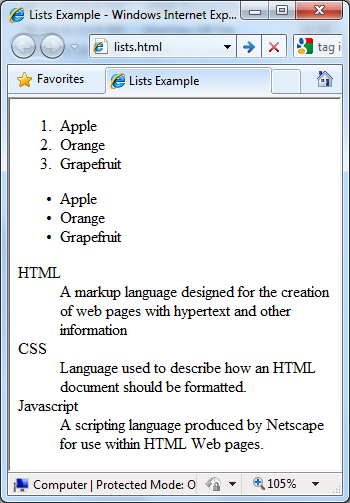 35
Building Navigational Image Maps
Image maps are an excellent way to visually present links in an intuitive and friendly fashion.
Image maps have clickable regions which redirects you to a linked page.
If your image map is simple, use GIF format; if it's more detailed, uses more colors, or is a photographic image, use JPG.
To create an Image map:
Create an image using <img > tag using usemap attribute
Open <map> tag with an attribute name
Get the coordinates of the image and record the coordinates in the coords attribute of <area> tag for each region
Close the </map> tag
36
[Speaker Notes: Try to keep your image from being more than 600 pixels wide by 400 pixels tall. Since the lowest resolution is 640x480.]
Building Navigational Image Maps
Regions of an Image Map can be:
Rect -rectangular
Poly -polygon
Circ – circle
Example:
<img src=“image1.jpg” usemap=“#abc”>
<map name=“abc”>
<area type=“rect” coords=“ “ href=“ a.html“>
<area type=“circ” coords=“ “ href=“b.html “>
<area type=“poly” coords=“ “ href=“c.html “>
</map>
coordinates
Linked file
Region type
37
[Speaker Notes: Use online image coordinate generators]
Example-Image map
<html>
<head>
<title>Image map </title>
</head>
<body>
<h2>Example of Image map using map tag </h2>
<img src=“image1.png” usemap=“#photo”>
<map name=“photo”>
<area shape="rect" coords="50,5,250,500“ 
   href="m1.html">
<area shape="rect" coords="320,30,470,500“ href="m2.html">
</map>
</body>
</html>
38
Formatting Content with Tables
Tables represent tabular data
A table consists of one or several rows
Each row has one or more columns
Tables comprised of several core tags: <table></table>: begin / end the table<tr></tr>: create a table row<td></td>: create tabular data (cell)
Tables should not be used for layout. Use CSS floats and positioning styles instead
39
HTML Tables (2)
Start and end of a table

Start and end of a row

Start and end of a cell in a row
<table> ... </table>
<tr> ... </tr>
<td> ... </td>
40
Simple HTML Tables – Example
<table cellspacing="0" cellpadding="5">
  <tr>
    <td><img src="ppt.gif"></td>
    <td><a href="lecture1.ppt">Lecture 1</a></td>
  </tr>
  <tr>
    <td><img src="ppt.gif"></td>
    <td><a href="lecture2.ppt">Lecture 2</a></td>
  </tr>
  <tr>
    <td><img src="zip.gif"></td>
    <td><a href="lecture2-demos.zip">
      Lecture 2 - Demos</a></td>
  </tr>
</table>
41
Simple HTML Tables – Example (2)
<table cellspacing="0" cellpadding="5">
  <tr>
    <td><img src="ppt.gif"></td>
    <td><a href="lecture1.ppt">Lecture 1</a></td>
  </tr>
  <tr>
    <td><img src="ppt.gif"></td>
    <td><a href="lecture2.ppt">Lecture 2</a></td>
  </tr>
  <tr>
    <td><img src="zip.gif"></td>
    <td><a href="lecture2-demos.zip">
      Lecture 2 - Demos</a></td>
  </tr>
</table>
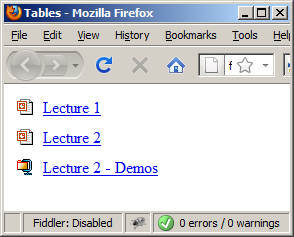 42
Nested Tables
Table data “cells” (<td>) can contain nested tables (tables within tables):
nested-tables.html
<table>
  <tr>
    <td>Contact:</td>
    <td>
      <table>
        <tr>
          <td>First Name</td>
          <td>Last Name</td>
        </tr>
      </table>
    </td>
  </tr>
</table>
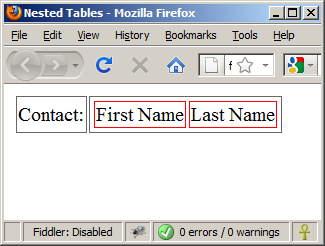 43
cell
cell
cell
cell
cell
cell
cell
cell
Cell Spacing and Padding
Tables have two important attributes:
cellspacing




Defines the empty space between cells
cellpadding




Defines the empty space around the cell content
44
Cell Spacing and Padding – Example
table-cells.html
<html>
  <head><title>Table Cells</title></head>
  <body>
    <table cellspacing="15" cellpadding="0">
      <tr><td>First</td>
      <td>Second</td></tr>
    </table>
    <br/>
    <table cellspacing="0" cellpadding="10">
      <tr><td>First</td><td>Second</td></tr>
    </table>
  </body>
</html>
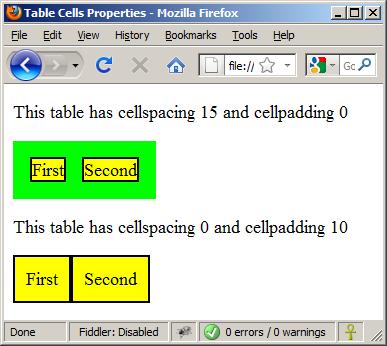 45
Column and Row Span
Table cells have two important attributes:
colspan




Defines how many columns the cell occupies
rowspan




Defines how many rows the cell occupies
colspan="1"
colspan="1"
rowspan="2"
rowspan="1"
cell[1,1]
cell[1,2]
cell[1,1]
cell[1,2]
cell[2,1]
cell[2,1]
rowspan="1"
colspan="2"
46
Column and Row Span – Example
table-colspan-rowspan.html
<table cellspacing="0">
    <tr class="1"><td>Cell[1,1]</td>
        <td colspan="2">Cell[2,1]</td></tr>
    <tr class=“2"><td>Cell[1,2]</td>
        <td rowspan="2">Cell[2,2]</td>
        <td>Cell[3,2]</td></tr>
    <tr class=“3"><td>Cell[1,3]</td>
        <td>Cell[2,3]</td></tr>
</table>
47
Cell[1,1]
Cell[2,1]
Cell[1,2]
Cell[2,2]
Cell[3,2]
Cell[1,3]
Cell[2,3]
Column and Row Span –Example (2)
table-colspan-rowspan.html
<table cellspacing="0">
    <tr class="1"><td>Cell[1,1]</td>
        <td colspan="2">Cell[2,1]</td></tr>
    <tr class=“2"><td>Cell[1,2]</td>
        <td rowspan="2">Cell[2,2]</td>
        <td>Cell[3,2]</td></tr>
    <tr class=“3"><td>Cell[1,3]</td>
        <td>Cell[2,3]</td></tr>
</table>
48
Home work: Design the following table
49
Framing your Website
Frames provide a way to show multiple HTML documents in a single Web page
The page can be split into separate views (frames) horizontally and vertically
Frames were popular in the early ages of HTML development, but now their usage is rejected
Frames are not supported by all user agents (browsers, search engines, etc.)
A <noframes> element is used to provide content for non-compatible agents.
50
HTML Frames – Demo
frames.html
<html>
  <head><title>Frames Example</title></head>
  <frameset cols="180px,*,150px">
    <frame src="left.html" />
    <frame src="middle.html" />
    <frame src="right.html" />
  </frameset>
</html>
Note the target attribute applied to the <a> elements in the left frame.
51
Inline Frames: <iframe>
Inline frames provide a way to show one website inside another website:
iframe-demo.html
<iframe name="iframeGoogle" width="600" height="400" src="http://www.google.com" frameborder="yes" scrolling="yes"></iframe>
52
Collecting Input with Forms
Forms are the primary method for gathering data from site visitors
Create a form block with

Example:
The “method" attribute tells how the form data should be sent – via GET or POST request
<form></form>
<form name="myForm" method="post" action="path/to/some-script.php">
   ...
</form>
The "action" attribute tells where the form data should be sent
53
Form Fields
Single-line text input fields:


Multi-line textarea fields:


Hidden fields contain data not shown to the user:


Often used by JavaScript code
<input type="text" name="FirstName" value="This is a text field" />
<textarea name="Comments">This is a multi-line text field</textarea>
<input type="hidden" name="Account" value="This is a hidden text field" />
54
Fieldsets
Fieldsets are used to enclose a group of related form fields:







The <legend> is the fieldset's title.
<form method="post" action="form.aspx">
   <fieldset>
      <legend>Client Details</legend>
      <input type="text" id="Name" />
      <input type="text" id="Phone" />
   </fieldset>
   <fieldset>
      <legend>Order Details</legend>
      <input type="text" id="Quantity" />
      <textarea cols="40" rows="10"         id="Remarks"></textarea>
   </fieldset>
</form>
55
Form Input Controls
Checkboxes:


Radio buttons:

Radio buttons can be grouped, allowing only one to be selected from a group:
<input type="checkbox" name="fruit" value="apple”/>
<input type="radio" name="title" value="Mr." />
<input type="radio" name="city" value="Lom" />
<input type="radio" name="city" value="Ruse" />
56
Other Form Controls
Dropdown menus:




Submit button:
<select name="gender">
  <option value="Value 1"
    selected="selected">Male</option>
  <option value="Value 2">Female</option>
  <option value="Value 3">Other</option>
</select>
<input type="submit" name="submitBtn" value="Apply Now" />
57
Other Form Controls (2)
Reset button – brings the form to its initial state

Image button – acts like submit but image is displayed and click coordinates are sent

Ordinary button – used for JavaScript, no default action
<input type="reset" name="resetBtn" value="Reset the form" />
<input type="image" src="submit.gif" name="submitBtn" alt="Submit" />
<input type="button" value="click me" />
58
Other Form Controls (3)
Password input – a text field which masks the entered text with * signs

Multiple select field – displays the list of items in multiple lines, instead of one.
<input type="password" name="pass" />
<select name="products" multiple="multiple">
  <option value="Value 1"
    selected="selected">keyboard</option>
  <option value="Value 2">mouse</option>
  <option value="Value 3">speakers</option>
</select>
59
Other Form Controls (4)
File input – a field used for uploading files

When used, it requires the form element to have a specific attribute:
<input type="file" name="photo" />
<form enctype="multipart/form-data">
...
  <input type="file" name="photo" />
...
</form>
60
Labels
Form labels are used to associate an explanatory text to a form field using the field's ID.


Clicking on a label focuses its associated field (checkboxes are toggled, radio buttons are checked)
Labels are both a usability and accessibility feature and are required in order to pass accessibility validation.
<label for="fn">First Name</label>
<input type="text" id="fn" />
61
HTML Forms – Example
form.html
<form method="post" action="apply-now.php">
  <input name="subject" type="hidden" value="Class" />
  <fieldset><legend>Academic information</legend>
    <label for="degree">Degree</label>
    <select name="degree" id="degree">
      <option value="BA">Bachelor of Art</option>
      <option value="BS">Bachelor of Science</option>
      <option value="MBA" selected="selected">Master of
        Business Administration</option>
    </select>
    <br />
    <label for="studentid">Student ID</label>
    <input type="password" name="studentid" />
  </fieldset>
  <fieldset><legend>Personal Details</legend>
    <label for="fname">First Name</label>
    <input type="text" name="fname" id="fname" />
    <br />
    <label for="lname">Last Name</label>
    <input type="text" name="lname" id="lname" />
62
HTML Forms – Example (2)
form.html (continued)
<br />
     Gender: 
     <input name="gender" type="radio" id="gm" value="m" />
     <label for="gm">Male</label>
     <input name="gender" type="radio" id="gf" value="f" />
     <label for="gf">Female</label>
   <br />
    <label for="email">Email</label>
    <input type="text" name="email" id="email" />
 </fieldset>
   <p>
    <textarea name="terms" cols="30" rows="4"
      readonly="readonly">TERMS AND CONDITIONS...</textarea>
  </p>
  <p>
    <input type="submit" name="submit" value="Send Form" />
    <input type="reset" value="Clear Form" />
  </p>
</form>
63
HTML Forms – Example (3)
form.html (continued)
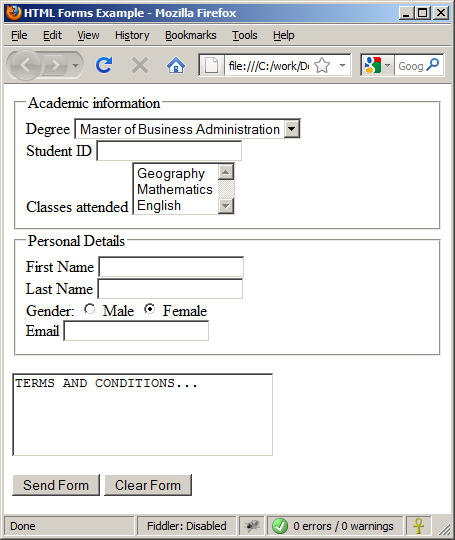 64
Html form Exercise
Design a customized form which contains the following form elements. Use both HTML 4 & HTML5 form fields. 

File
Text area
Textbox
Radio
Button
Fieldset
Email
Placeholder
Autofil
Datalist
Number
Checkbox
Image
URL
Date
Range
color
65
TabIndex
The tabindex HTML attribute controls the order in which form fields and hyperlinks are focused when repeatedly pressing the TAB key
tabindex="0" (zero) - "natural" order
If X < Y, then elements with tabindex="X" are iterated before elements with tabindex="Y"
Elements with negative tabindex are skipped, however, this is not defined in the standard
Is in the range [0,32767]
<input type="text" tabindex="10" />
66
HTML 5 form
Objectives 
In this topic you’ll:
Build a form using the new HTML5 input types.
Specify an input element in a form as the one that should receive the focus by default.
Use self-validating input elements.
 Specify temporary placeholder text in various input elements
 Use auto complete input elements that help users re-enter text that they’ve previously entered in a form.
Use a data list to specify a list of values that can be entered in an input element and to auto complete entries as the user types.
67
HTML5: New form elements
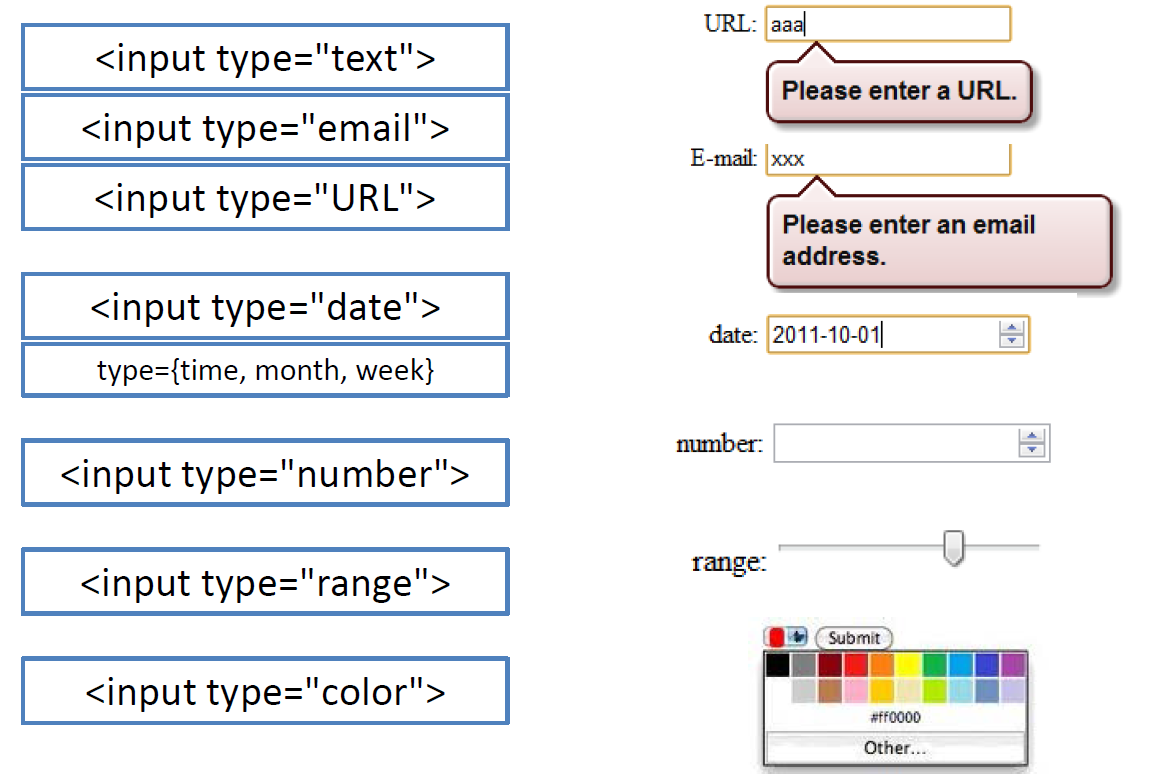 68
Input-datalist Elements and autocomplete Attribute
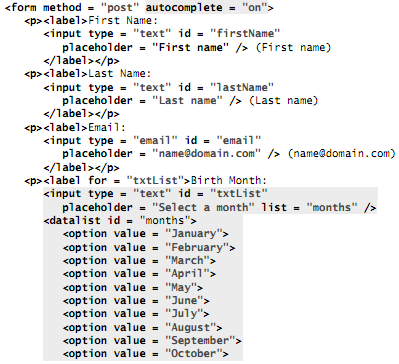 69
Cont..
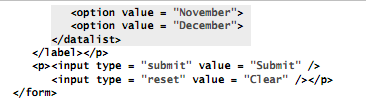 Error-Prevention Tip : 
The autocomplete attribute works only if you specify a name or id attribute for the input element.
70
Output
Once you fill a data in the text box ..html 5 can recover the previous input.
*we use a datalist element to 
obtain the user’s birth month.
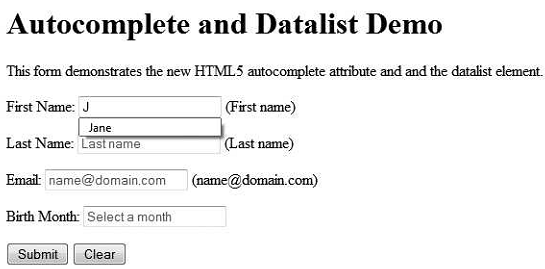 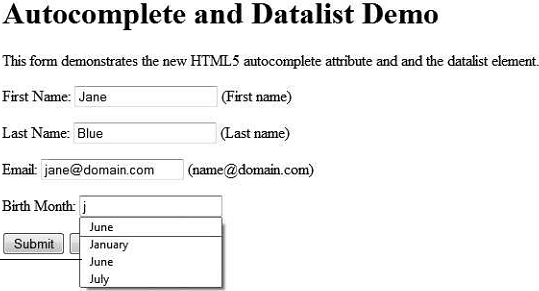 71
Inserting Objects into a Web Page
The <embed> and <object> tags are used to insert objects like:
Audio
Video
Images
PDFs and
Flash in web pages
It can also be used to display another webpage inside the HTML page
The <param> tag is also used along with <object> tag to define various parameters.
72
Embed vs Object tags
<embed>
<object> ..</object>
Used in older browsers
Used when compatibility is an issue
Attributes:
Align
Height
Width
Src
Type
name
Used with latest browsers
Used to go with the current technology and to conform with the html4 web standard
Attributes:
Data
Type
Width
height
73
Embed vs Object tags
Embed (audio)
Object ( audio)
<html>
<head>
<title>Embed Audio</title>
</head>
<body>
<embed src=“mass.wav” width=“144” height=“60”>
</body>
</html>
<html>
<head>
<title>Embed Audio</title>
</head>
<body>
<object data=“mass.wav” width=“144” height=“60”></object>
</body>
</html>
74
Example-inserting a Txt file
<html>
<head>
   <title>Object Tag </title>
</head>
<body>
  <h2>Example of Object Tag</h2>
  <object height=“350” width=“500” data=“Quiz 1.txt”>
  </object>
</body>
</html>
75
Example-Inserting Video
<html>
<head>
   <title>Object Tag </title>
</head>
<body>
  <h2>Example of Object Tag</h2>
  <object height="300" width="500" data="This_is_Very_FUNNY!.mp4">
  </object>
</body>
</html>
76